LĨNH VỰC PHÁT TRIỂN NHẬN THỨC
TOÁN: GỘP 2 NHÓM ĐỐI TƯỢNG THÀNH MỘT NHÓM TRONG PHẠM VI 6
Đối tượng: 5-6 tuổi
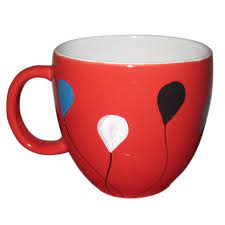 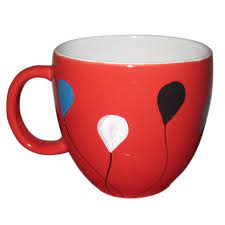 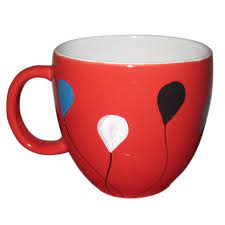 6
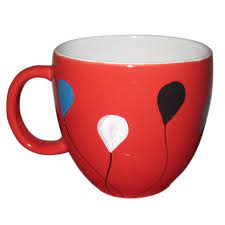 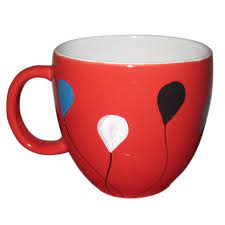 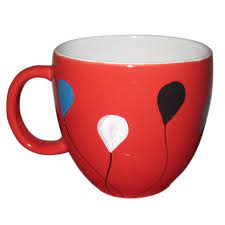 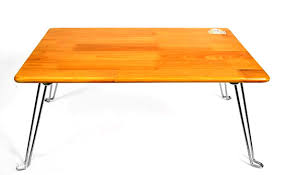 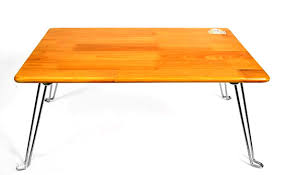 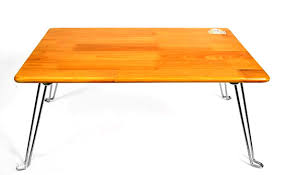 5
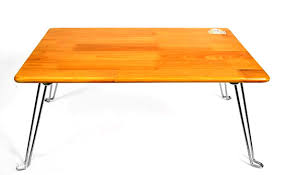 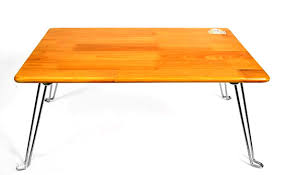 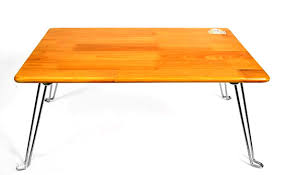 6
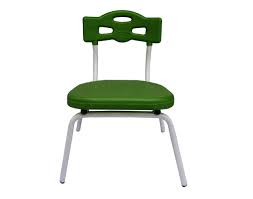 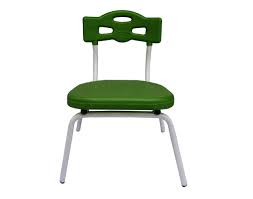 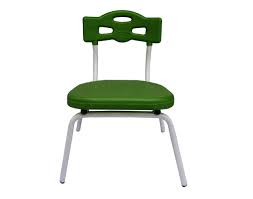 6
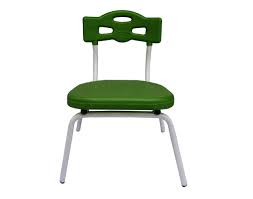 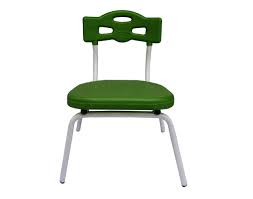 4
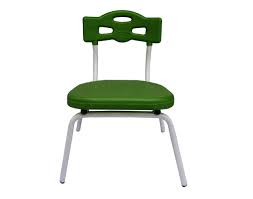 6
6
5
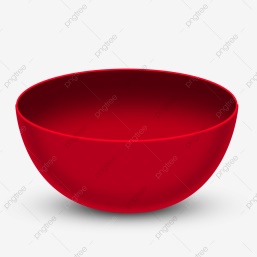 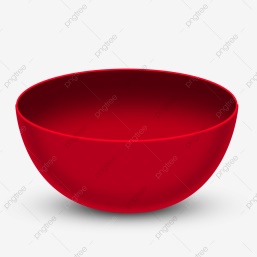 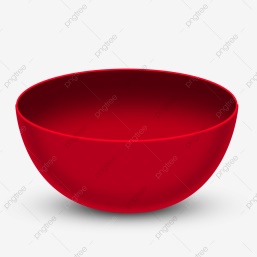 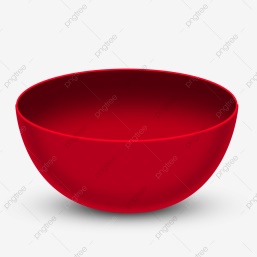 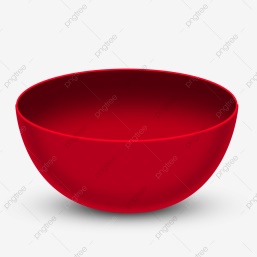 1
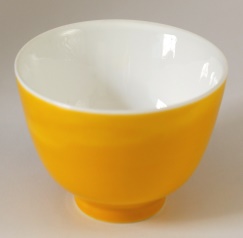 1 - 5
6
4
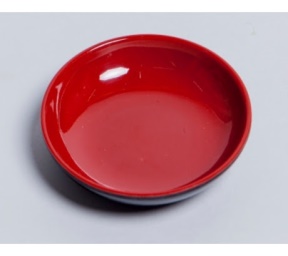 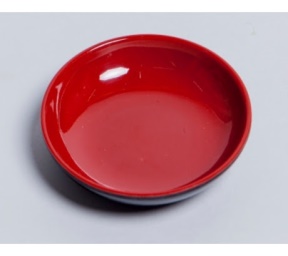 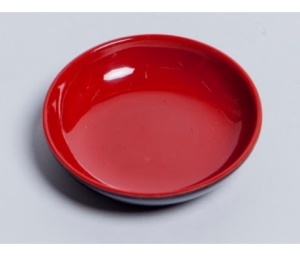 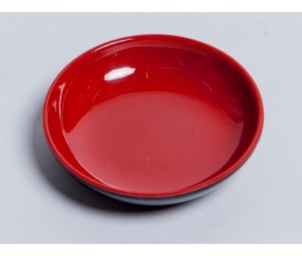 2
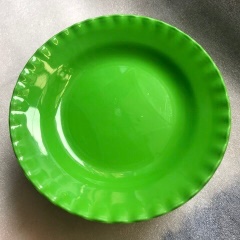 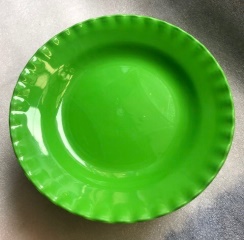 2 - 4
3
6
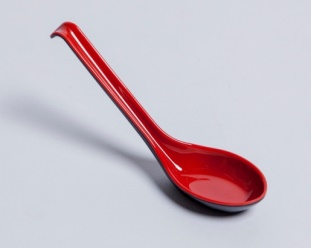 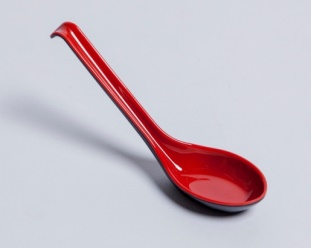 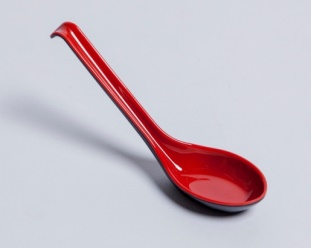 3
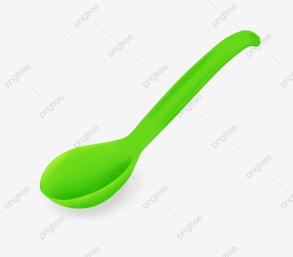 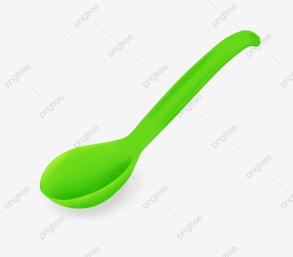 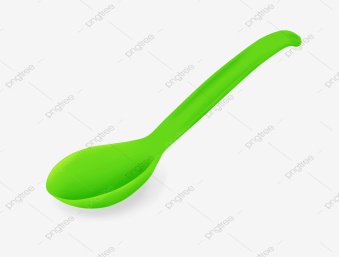 3 - 3
1 - 5
2 - 4
3 - 3